LIN3021 Formal SemanticsLecture 8
Albert Gatt
In this lecture
Noun phrases as generalised quantifiers
Part 1
A bit of motivation
Not all NPs are referential
We’ve mainly considered NPs that refer (i.e. Pick out an individual or a kind) in some sense:
Singular definites: the man
Plural definites: the men, John and Mary
Proper names: Jake
Generics: Tigers

But clearly, this won’t cover all NPs...
Are indefinites referential?
A duck waddled in. It was called Donald.
We could conceivably argue that a duck is referential (and refers to Donald). After all, we use a definite pronoun (it) to refer back to it.

But what about these?

A student slipped on the stairs (but I’ve no idea who)
That can’t be a basilisk. There aren’t any.
Other types of NPs
Two ducks waddled in.
Every duck is a quack.
No duck can talk.
Between twenty and twenty five ducks swim in the dirty pond.
Nobody will cry at my funeral. 

Surely, we don’t want to say that these are referential (type e) in the usual sense?
Commonalities in form
A duck waddled in. It was called Donald.
A student slipped on the stairs (but I’ve no idea who)
That can’t be a basilisk. There aren’t any.
Two ducks waddled in.
Every duck is a quack.
No duck can talk.
Between twenty and twenty five ducks swim in the dirty pond.
Nobody will cry at my funeral.

A determiner (or a part of one, in the case of nobody, everybody, somebody etc)
A noun (or N-bar, which may include modifiers)
The question
Can we give a unified account of these NPs?

If they’re not referential, and not of type e, what can they be?
I.e. How do they combine with predicates like swim?

What is the relationship between such NPs and the ones we’ve seen so far (e.g. The dog, Paul etc)?
Part 2
NPs as generalised quantifiers
Some formal stuff
If we stick to predicate logic, we do have some way of dealing with some determiners, like every and some and a (when it’s non-referential).
Every man walks. x[man(x)  walk(x)]
Some duck quacks x [duck(x)  quack(x)]
There are three issues however:
These quantifiers don’t cover all the cases we’re interested in.
The PL formula doesn’t really reflect the NL combination (i.e. it’s not very transparently compositional)
We’re still no closer to solving the problem of how walks (type <e,t>) combines with every man (which is not of type e)
Compositionality: PL vs NL
Every man walks
x[man(x)  walk(x)]

Order of composition:
The syntax is: [[every man] walks]
This tells us that we have:
First, the quantifier combining with a property: every + man
Then, the result + the second property [every man] + walk

Note: this isn’t something that emerges clearly from the PL formula.
Also, first order PL won’t allow us to formalise quantifiers like most. 
Most N V makes an explicit comparison between N and V (two sets, or predicates). 
We need a way of saying “there are more N’s which are V’s than there are N’s which are not V’s”
But this requires that we have predicate variables, as well as individual variables.
Some more observations
Every man walks
Components:
the property man
the property walk
These combine to form a complete sentence with the help of every.
Turning the analysis on its head
Every man walks

We’ve thought of NP+VP composition in terms of:
A predicate that expects an individual to be saturated (<e,t>)
An individual that combines with the predicate (e)
A resulting proposition (t)

Suppose we think in roughly the opposite direction:
A quantifier expects two properties (e.g. Man and walks)
These predicates combine with the quantifier to yield a proposition.
So in a sense, the quantifier expresses a relation between the two properties.
Quantifiers and predicates
Every man walks
So in a sense, the quantifier expresses a relation between the two properties.
Every represents a relation between two properties P and Q such that:
All the things which are P are also Q
Similarly, two represents a relation between P and Q such that:
There are exactly two things which are P which are also Q
No represents a relation between P and Q such that:
Nothing which is P is also Q
...and so on
Quantifiers as relations between sets
We can take a step towards formalising this intuition by thinking of quantifiers like every, some, no etc as saying something about the relationship between the two sets represented by the two predicates N(oun) and V(erb):
Every N V: N  V
Some/a N V: N  V ≠ 
No N V: N  V = 
Two N V: | N  V | = 2
Most N V: | N  V | > | N-V|
“There are more N things which are V than there are things which aren’t V”
In graphics
Every man walks
P
Q
[[every]]
In graphics
Every man walks
P
Q
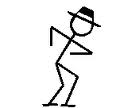 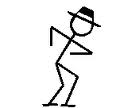 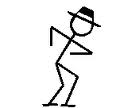 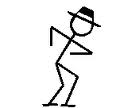 [[man]]
[[every]]
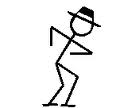 Q
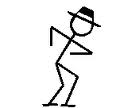 [[every man]]
In graphics
Every man walks
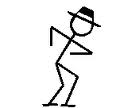 Q
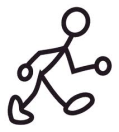 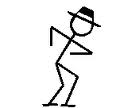 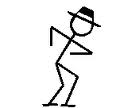 [[every man]]
[[walk]]
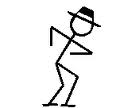 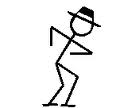 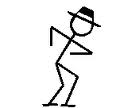 [[every man walks]]
Formally
Every man walks
P
Q
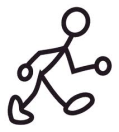 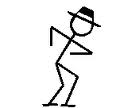 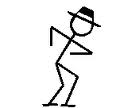 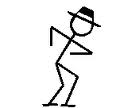 [[walk]]
Type: <e,t> (predicate)
[[man]]
Type: <e,t> predicate
[[every man walks]]
Type: t (proposition)
We want:
Every + man first. 
Then: every man + V to yield a proposition (type t)
So we know that the type of every man must be something that:
Takes a predicate (walk -- <e,t>) to yield a proposition (t)
So: <<e,t>,t>
Formally
Every man walks
P
Q
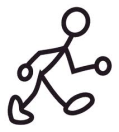 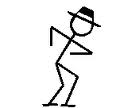 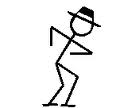 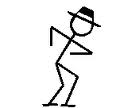 [[walk]]
Type: <e,t> (predicate)
[[man]]
Type: <e,t> predicate
[[every man walks]]
Type: t (proposition)
If every man is of type <<e,t>,t>, then:
Every on its own must be something that:
Takes a property (man) to yield something of type <<e,t>,t>, which can then combine with something of type <e,t> to give t.
Therefore: <<e,t>,<<e,t>,t>>
A function that:
Takes a predicate of type <e,t> and
Returns a function that:
Takes another predicate of type <e,t> to yield
A proposition of type t
Every man walks
Formally
[[every]] = λPλQx[P(x)  Q(x)]
This is a function that expects two properties (P and Q) and says: every P is a Q

To get every man walks, we:
Combine every with man
λPλQx[P(x)  Q(x)](man)
= λQx[man(x)  Q(x)]
Combine the result with walk
 λQx[man(x)  Q(x)](walk)
= x[man(x)  walk(x)]
NPs as generalised quantifiers
The way we’ve analysed NPs like every man views them as properties of properties (or sets of sets)

These types of semantic objects are known as generalised quantifiers.

The idea is that we should be able to apply this analysis to all NPs of the forms we’ve considered so far.
A few more examples
A duck walked
[[a]] = λPλQx[P(x)  Q(x)]

No duck walked
[[no]] = λPλQ¬x[P(x)  Q(x)]

Two ducks walked
[[two]] = λPλQ[P(x)  Q(x)  |P  Q| = 2]
Part 3
Are all NPs GQs?
The two theories of definites
The man walks
Frege: the man is referential; “the” picks out the unique, most salient man in the context.
Russell: the man is “incomplete”; it asserts existence and uniqueness and requires a predicate to yield a sentence.
∃x[(man(x) & ∀y(man(y) → y=x)) & walk(x)]
Asserts uniqueness: if anything is a man, it’s the x we’re talking about.  Alternatively: nothing other than x is a man.
The two theories of definites
The man walks
Interestingly, Russell’s theory of descriptions allows us to view definite descriptions as generalised quantifiers.
[[the]] = λPλQx[P(x)  ∀y(P(y) → y=x)) & Q(x)]
[[the man]] = λQx[man(x)  ∀y(man(y) → y=x)) & Q(x)]

In other words, if we adopt something like Russell’s analysis, we can think of NPs like the man as being on a par with NPs like every man
The two theories of proper names
Theory 1 (Kripke): Names are purely referential

Theory 2: Names are actually “hidden” descriptions, with a descriptive meaning.
More generally, the denotation of a name like john is the set of John’s properties.
Theory 2 reconsidered
This second theory would actually allow us to view names on a par with quantified NPs.
Just as we think of every man as the set of sets of men, we could think of John as the set of those sets (predicates) that contain John:
λP[P(j)]
So now, John walks becomes:
λP[P(j)](walk)
= walk(j)
Again, the advantage is that we get a unified treatment of all NPs, including names.
Names as GQs: an advantage
some chickens
three women
a cat
Robert Plant
Some geese
Two men
A baby
Ray Fabri
and/or
Notice that these NPs can be conjoined together (using and or or).
Typically, conjunction pairs like with like. We can’t normally conjoin two phrases that are syntactically and semantically different. Thus:
He’s a nice and clever guy (OK)
*He’s a nice and slowly guy (bad)
He and a woman walked in (OK)
*He and swam (bad)
Names as GQs: an advantage
some chickens
three women
a cat
Robert Plant
Some geese
Two men
A baby
Ray Fabri
and/or
It appears that names can be conjoined with quantified NPs and definites etc.
This would suggest that they are “of a kind”, semantically speaking.
Perhaps this is an argument for treating names as GQs, as we do for some geese, two men etc.
So which theories should we choose?
While there is a fair bit of agreement on quantified NPs generally, the proper analysis of definites and names remains controversial.

For our purposes, the important thing is that we know that there exists a unified analysis: GQs are powerful enough to accommodate (apparently) all NPs.

As always, adopting a theory means buying into certain assumptions (names are descriptive; definites assert uniqueness, etc).
Part 4
Generalised quantifiers and negative polarity items
Negative polarity items
Some expressions seem to be biased towards “negative” shades of meaning:

Nobody has ever been there.
No person in this room has any money.

*The people have ever been there.
*Jake has any money.
Negative polarity items
But in some non-negative contexts, an NPI seems ok:

*The people have ever been there.
Have people ever been there?
If people have ever been there, I’ll be very surprised.

*Jake has any money.
Has Jake got any money?
If Jake has any money he should pay for his own drinks.

The relevant contexts include questions, if-clauses etc
Negative polarity items
NPIs are also ok with certain generalised quantifiers, but not others.

*The people have ever been there.
Every person who’s ever been here was stunned.
*Some person who’s ever been here was stunned.

*Jake has any money.
Every man who has any money should buy a round.
*Some man who has any money should buy a round.
Negative polarity items
There’s a difference between an NPI within the GQ and an NPI in the VP:

NPI inside quantifier:
Every man who has ever met Mary loved her.
No man who has ever met Mary loved her.
*Some man who has ever met Mary loved her.
*Three men who have ever met Mary loved her.

NPI inside predicate
*Every man has ever met Mary.
No man has ever met Mary.
*Some man has ever met Mary.
*Three men have ever met Mary loved her.
An aside about entailments
Recall the definition of hyponymy:

I am a man  I am a human being.
Entailment from a property (man) to a super-property (human)
Upward entailment (specific to general)

I am not a human being  I am not a man
Entailment from a property (human) to a sub-property (man)
Downward entailment (general to specific)

Notice that negation reverses the entailment with hyponyms
How quantifiers come into the picture
A quantifier is doubly unsaturated: it combines with two properties:
(DET P) Q

We’re interested in how quantifiers behave with respect to upward and downward entailments.
Every N V
Every human being walks
First property (inside the GQ)
DE ok Every man walks.
UE blocked: Every animal walks.

Second property (VP):
DE blocked: Every human being walks fast. (not downward entailing)
UE ok  Every human being moves.
Some N V
Some human being walks
First property (inside the GQ)
DE blocked: Some man walks.
UE OK: Some animal walks.

Second property (VP):
DE blocked: Some human being walks fast. 
UE ok: Some human being moves.
Three N V
Three human beings walk
First property (inside the GQ)
DE blocked: Three men walk.
UE OK: Three animals walk.

Second property (VP):
DE blocked: Three human beings walk fast. 
UE ok: Three human beings move.
No N V
No human beings walk
First property (inside the GQ)
DE Ok: No men walk.
UE blocked: No animals walk.

Second property (VP):
DE OK: No human beings walk fast. 
UE blocked: No human beings move.
Summary
NPIs are licensed in DE contexts
Every man who has ever seen Mary loved her.
*Every man has ever seen Mary.

No man who has ever seen Mary loved her.
No man has ever seen Mary.
*Some man who has ever seen Mary loved her.
*Some man has ever seen Mary.

*Three men who have ever seen Mary loved her.
*Three men have ever seen Mary.
What about other languages?
Can you think of the DE/UE entailments in languages such as Italian and English?

What are the counterparts of NPIs in these languages?

Are they licensed in the same way?

Could we claim that this is a semantic universal?